Presentation Title With Apple
Presenter Name 
Date
Presentation Title
Presenter Name 
Date
Presentation Title
Presenter Name 
Date
Section Divider
Subtitle
Basic content slide
Subtitle goes here
Arial 22 bold (To unbold next line:  after hitting return, click increase indent button in the paragraph section of the home tab and then start typing.)
Next level non-bold, non bulleted (see instruction above) 
Third level Arial 22 non-bold with round bullet marker
Fourth level Arial 18


All bulleted text is sentence case (capitalize first letter of first word)
No periods are used at the end of a bullet
©Chillixirs Confidential
5
Basic content slide – grey
Subtitle goes here
Arial 22 bold (To unbold next line:  after hitting return, click increase indent button in the paragraph section of the home tab and then start typing.)
Next level non-bold, non bulleted (see instruction above) 
Third level Arial 22 non-bold with round bullet marker
Fourth level Arial 18


All bulleted text is sentence case (capitalize first letter of first word)
No periods are used at the end of a bullet
©Chillixirs Confidential
6
Product Environments
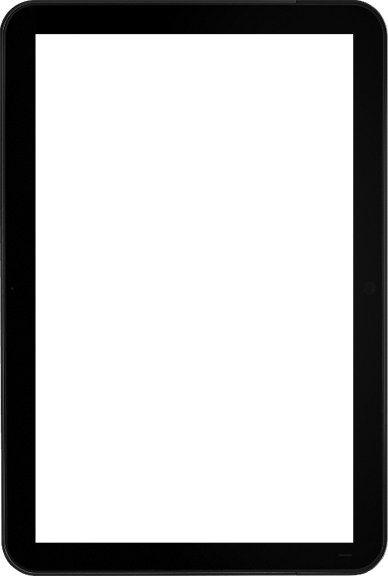 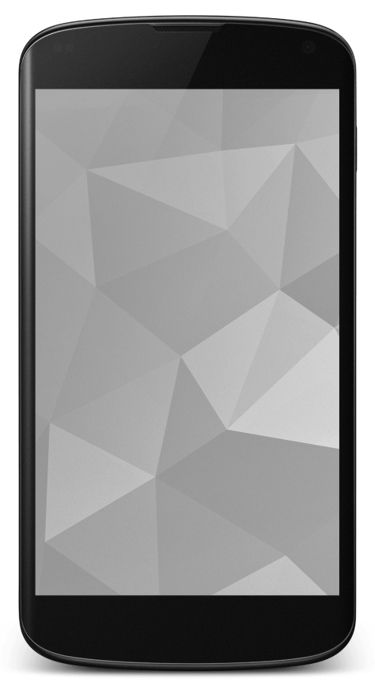 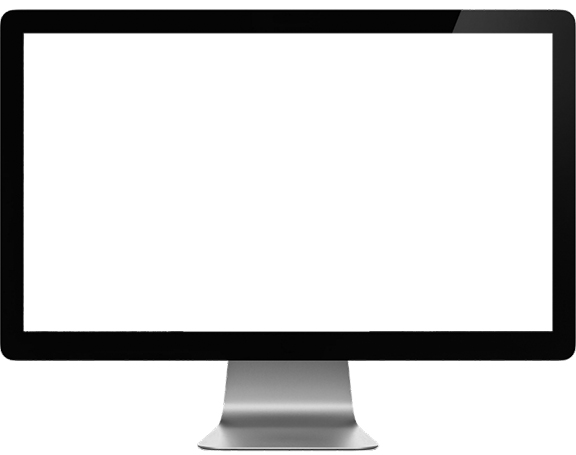 ©Chillixirs Confidential
7
[Speaker Notes: This is a slide for including sample device screen pictures.

To Replace the Pictures on this Sample Slide 
Click the Supergraphic inside the shape to open the Insert Picture dialog box. Navigate to the location where the picture is stored, select desired picture and click on the Insert button to fit the image proportionally within the shape. 

Note: To change how image is cropped, use the crop button on the toolbar]
Big Idea – to present one bold, big idea, always Arial 66 bold and centered.
Bar Chart
Category 1 - Lorem Ipsum Dolor Sit Amet
Category 2 - Lorem Ipsum Dolor Sit Amet
Category 3 - Lorem Ipsum Dolor Sit Amet
Category 4 - Lorem Ipsum Dolor Sit Amet
©Chillixirs Confidential
9
Timeline Example
Content
Content
Content
Content
Content
Content
Content
Content
Content
Content
2017
2018
2014
2015
2016
Content
Content
Content
Content
Content
Content
Content
Content
Content
Content
©Chillixirs Confidential
10
SWOT Analysis
S
W
O
T
Strengths
Weaknesses
Opportunities
Threats
Lorem ipsum dolor sit amet, consectetuer adipiscing elit. 
Maecenas porttitor congue massa. 
Fusce posuere, magna sed pulvinar ultricies, purus lectus malesuada 
purna.
Lorem ipsum dolor sit amet, consectetuer adipiscing elit. 
Maecenas porttitor congue massa. 
Fusce posuere, magna sed pulvinar ultricies, purus lectus malesuada 
purna.
Lorem ipsum dolor sit amet, consectetuer adipiscing elit. 
Maecenas porttitor congue massa. 
Fusce posuere, magna sed pulvinar ultricies, purus lectus malesuada 
purna.
Lorem ipsum dolor sit amet, consectetuer adipiscing elit. 
Maecenas porttitor congue massa. 
Fusce posuere, magna sed pulvinar ultricies, purus lectus malesuada 
purna.
©Chillixirs Confidential
11
Thank You
Presenter Contact Information
presenter@chillixirs.com